Южно- Уральский государственный университет
Филиал в г.Миассе
______________________________________________________________________
Геологический факультет
Минеральный состав и текстурно-структурная характеристика вмещающих пород Григорьевского участка (Красноярский край)
Заведующий кафедрой д. г.-м.н.  Белогуб Е. В. 
Руководитель  к. г.-м.н .Синяковская И.В.
Выполнил Поддубицкий В.В.
Цели и задачи работы:
Главной целью дипломной работы являлось определение минерального состава и текстурно-структурных характеристик вмещающих пород Григорьевского участка.
Для достижения цели решены следующие задачи:

Изучение геологического строения участка по материалам предшественников
Отбор эталонной коллекции образцов.
Макро и микроскопическое изучение пород чапской, орловской и сухопитской серий.
Термобарогеохимическое исследование газово-жидких включений в кварце.
Район работ
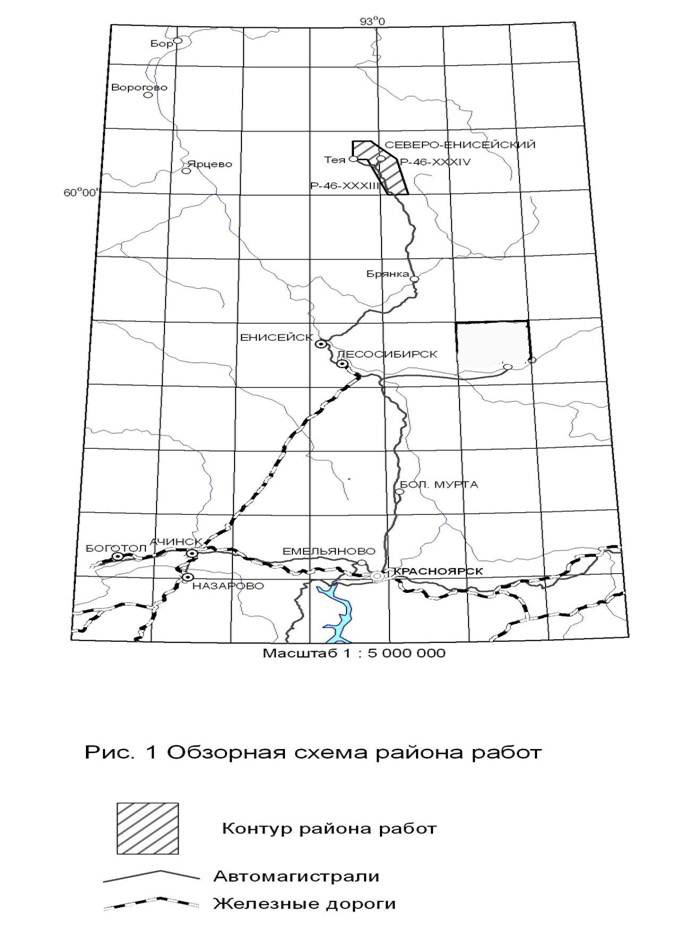 Северо-Енисейский район расположен на правом берегу Енисея на Средне-Сибирском плоскогорье в центральной части Енисейского кряжа. На западе и юге граничит с Мотыгинским и Енисейским районами, с востока и севера — с Эвенкийским районом. Геологическое строение площади сложное, обнаженность слабая.
В данном районе выполнялись следующие виды работ: прохождение геолого-поисковых маршрутов, проведение литохимического опробования по вторичным ореолам рассеяния, составление карты фактов и ведение реестра проб. В маршрутах отбирались сколковые пробы из всех окварцованных, сульфидизированных пород.
Методика исследований
Отбор проб
Отбор проб из естественных обнажений проводился путем точечной отбойки 5-8 сколков породы по нерегулярной сети при проведении маршрутов. По данной методике было отобрано 16 проб  вмещающих пород.
Текстурно-структурный метод
Текстурно-структурный метод применен для описания предоставленных образцов, включает определение структур и текстур вмещающих пород Григорьевского участка. Для достижения этой цели было подготовлено 11 образцов. Образцы предварительно распиливались, одна поверхность пришлифовывалась, фотографировалась.
Оптический метод
В ходе работы подготовлено и описано 14 шлифов вмещающих пород Григорьевского участка. Изучение  микроструктур пород и определение минерального состава велось на  микроскопе для проходящего света Olympus BX-51. Фотографии шлифов сделаны с помощью камеры DeltaPix Invenio.
Термобарогеохимия
Анализы проводились с использованием микрокриотермокамеры «Linkam» THMSG-600. Нагрев включений проводился до их полной гомогенизации. Температуры гомогенизации фиксировались в момент исчезновения газового пузырька при нагревании препарата в термокамере.
Геологическое строение Северо-Енисейского района (по Н.Ф. Васильеву, А.А. Стороженко, 2011 г.)
Участок работ
Этот участок площадью около 30 км2, примыкающий с северо-востока к рудному полю месторождения Советского, давно считается перспективным на поиски рудного золота. Наиболее весомым основанием для этого является наличие богатых россыпей золота в р. Оллонокон и ее левых притоках (ручьях Васильевском, Григорьевском и Гороховом), дренирующих данный участок и отделенных водоразделом от рудного поля месторождения Советского.
Геолого-поисковыый план участка Григорьевский (по Н.Ф. Васильеву, 2012 г.)
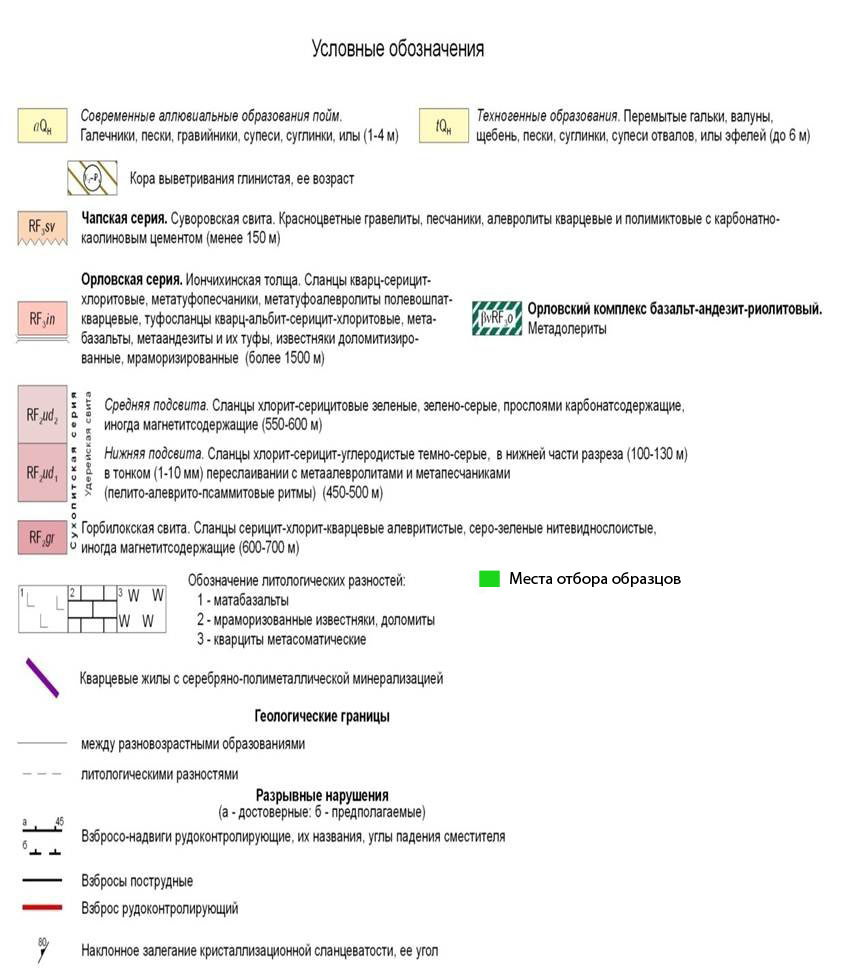 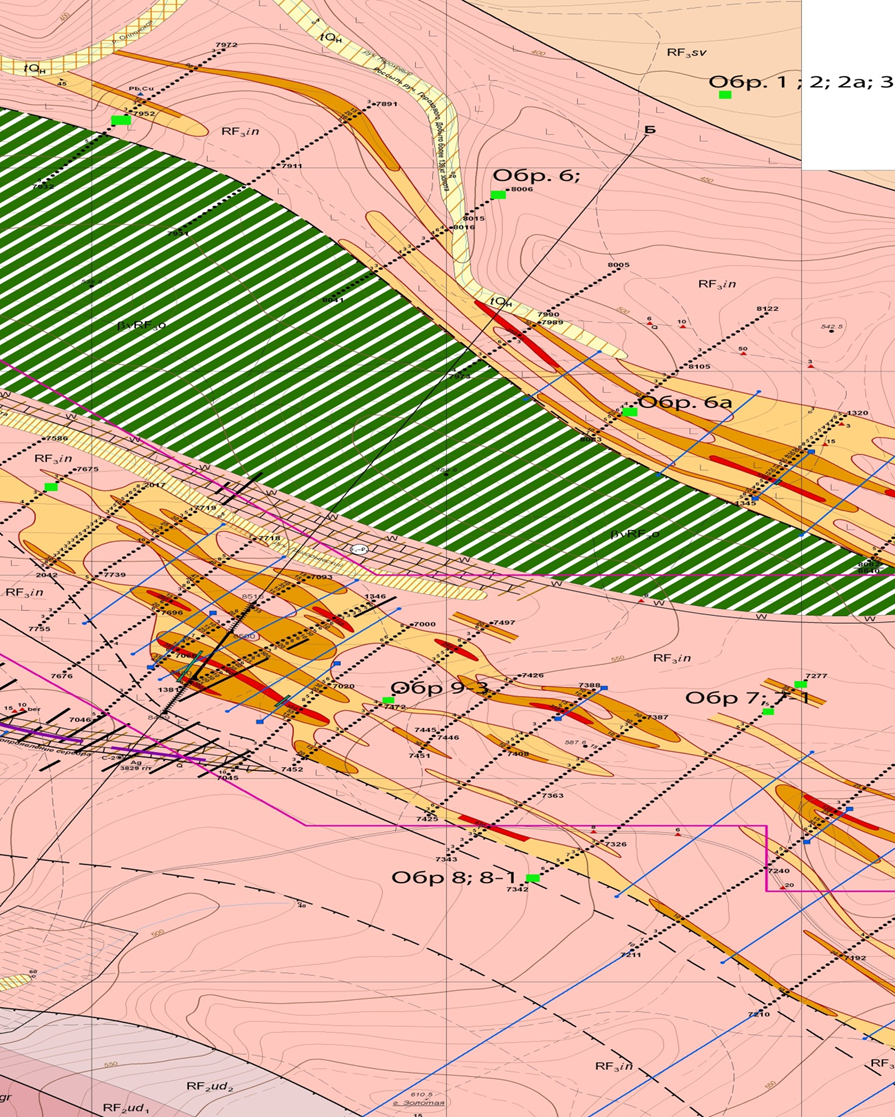 Разрез по линии А-В участок Григорьевский
Особенности состава и строения  вмещающих пород Григорьевского участка ( макроскопическое описание)
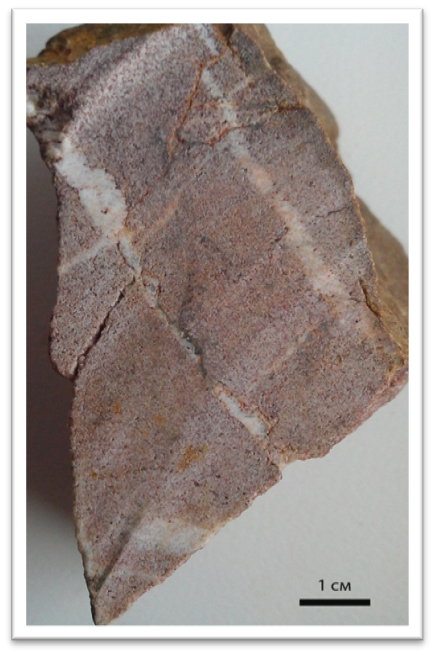 Массивные текстуры широко распространены среди кварцевых песчаников Чапской серии Суворовской свиты и метапесчаников Орловской серии.
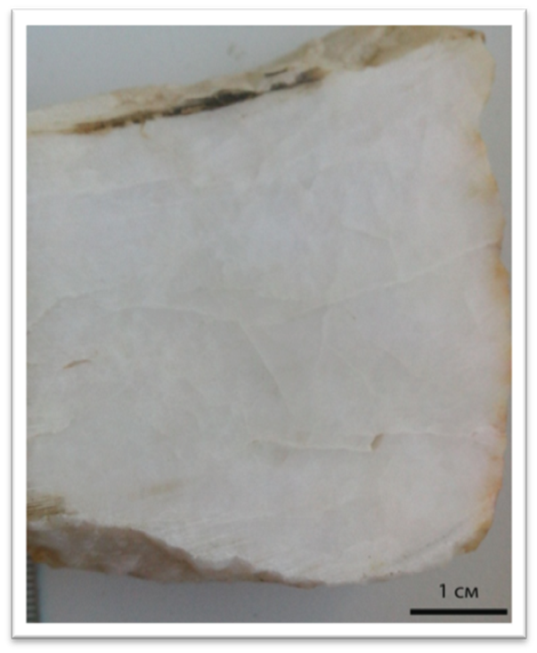 Рис. 1 (обр. 1а) Жила кварца в песчанике
Рис.2 (обр. 2а) Песчаник
Массивные текстуры характерны и для кварцевых жил, прорывающих толщу пород в различных направлениях по всему участку В жиле хорошо различимы трещины с кварцевым заполнителем, более мелкой размерности 0.5-1мм. Так же встречаются отдельные крупные зерна кварца размером до 4мм
Рис.3 (обр. 9-3) Образец кварцевой жилы
Сланцеватые, брекчиевые и слоистые текстуры характерны для пород Чапской, Сухопитской и Орловской серии.
В серицитовых-хлорит-кварцевых сланцах (рис.4) хорошо различается сланцеватая текстура. Структура определяется сочетанием кварцевых массивных участков и чешуйчатых, выполненных слоистыми минералами.
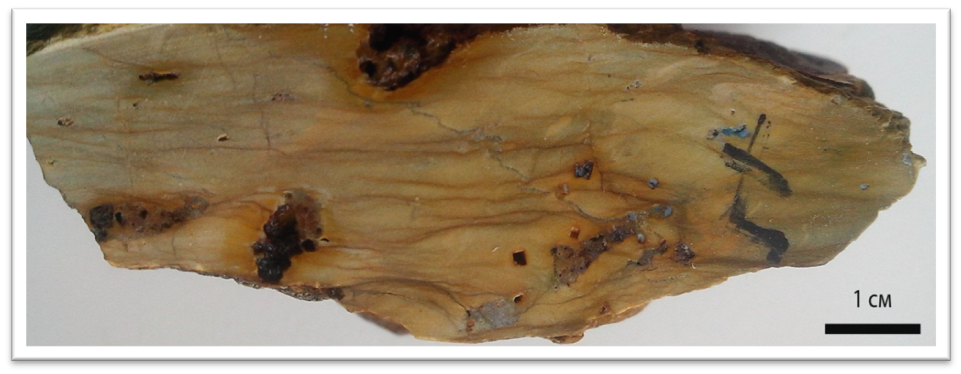 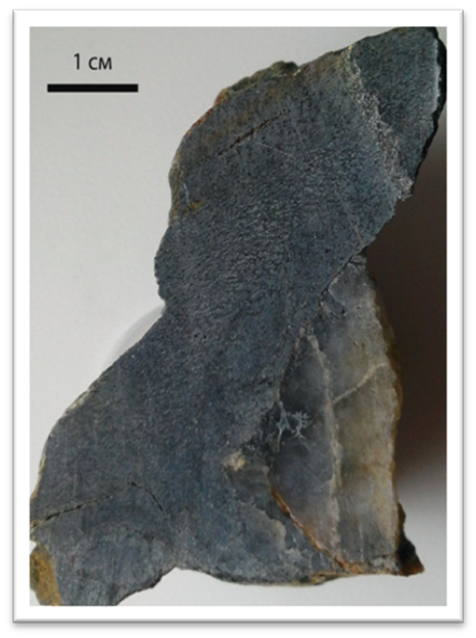 Рис. 4 (обр. 7) Серицит-хлорит-кварцевый сланец
Сланцеватая текстура характерна и для серицит-хлоритовых сланцев темно-серого цвета (рис.5). Структура породы – чешуйчатая. В образце наблюдается развитая по трещинам (0.5-1 мм), на контакте с кварцевой жилой, рудная минерализация.
Рис. 5 (обр. 6-1). Серицит-хлоритовый сланец на контакте с кварцевой жилой
Алевролиты представлены слоистой текстуры, алевролитовой структуры  (рис. 6). Слоистость однонаправленная, градационная симметричная.  Порода кальцита которые пересекают основной материал во всех направлениях.
Рис.6 (обр. 3) Алевролит
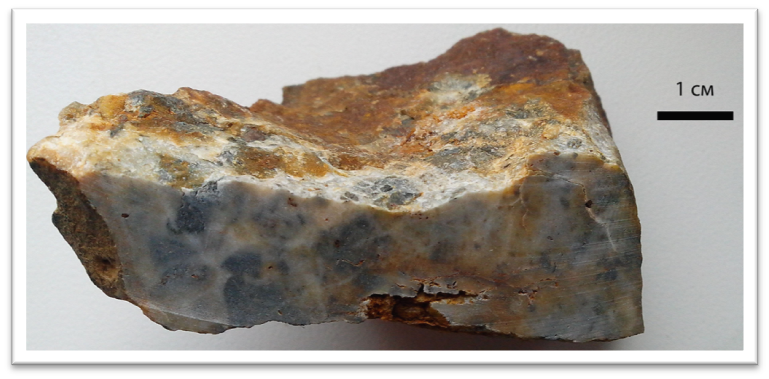 Брекчиевая текстура и обломочная структура (рис.7) характерна для тектонической брекчии . Порода представлена обломками кварца и цементирующей кварц-серицит-хлоритовой массой
Рис. 7 (обр.8) Тектоническая брекчия
Структуры и минеральный состав вмещающих пород Григорьевского участка (микроскопическое описание)
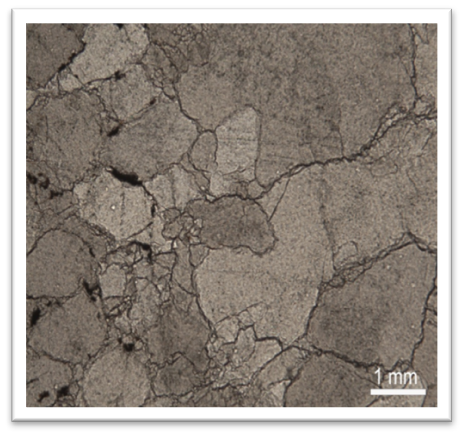 Николи Х
Николи II
Рис.8 (шлиф 1) Зерна кварца в песчанике.
Порода сложена зернами кварца, преимущественно грубоокатанными– со слегка сглаженными углами и ребрами и плавными границами, структура относится к среднезернистой, с участками крупнозернистой.
Кварцевое цементирующее вещество отличается однородностью состава и однообразием структуры.
Кварцевая жила в песчанике (обр.1)
Жила выполнена друзовым кварцем, крупнокристаллическим. Встречаются как мелкие зерна, так и крупные, выделяющиеся на их фоне.
Николи Х
Рис.9 (шлиф 2а) Песчаник. Кварц основной массы.
Рис.10 (шлиф 2а) Прожилок кварца в песчанике.
Песчаник сложен зернами кварца, преимущественно грубоокатанными, встречаются зерна с рваными краями. Текстура породы массивная, структура относится к среднезернистой.
Алевролит (обр.3)
Порода темного цвета с  прожилками кальцита, которые пересекают основной материал во всех направлениях. Основной минералы кварц и серицит. Структура - тонкозернистая. Текстура – слоистая.
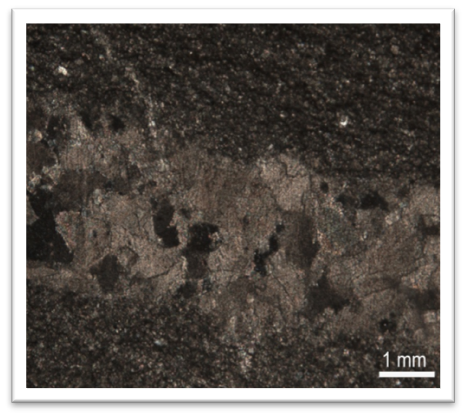 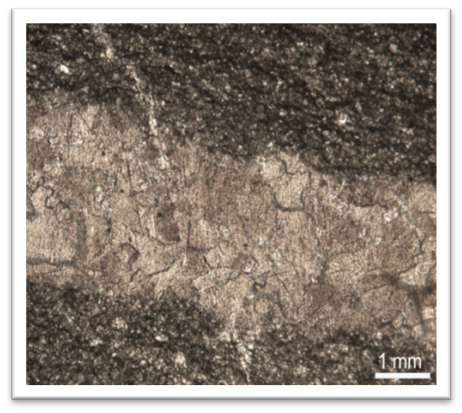 Николи Х
Николи II
Рис.11 (шлиф 3). Прожилок кальцита в алевролите.
Множественные трещины в образце заполнены карбонатом, преимущественно кальцитом.
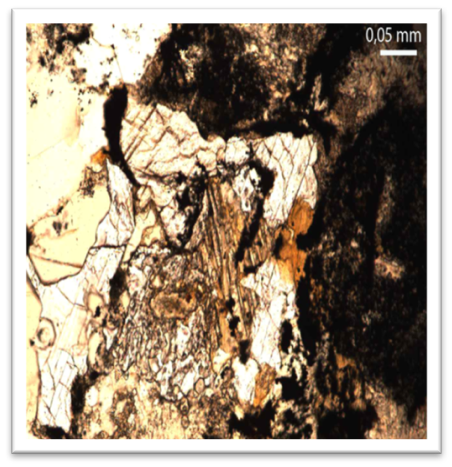 Серицит-хлоритовый сланец (обр. 6-1)
Жила кварцевая, мономинеральная (рис.12), с развитым по трещинам рудным минералом (лимонит)
Николи Х
Николи II
Рис.12 (шлиф 6-1) Контакт кварцевой жилы и серицит-хлоритового сланца.
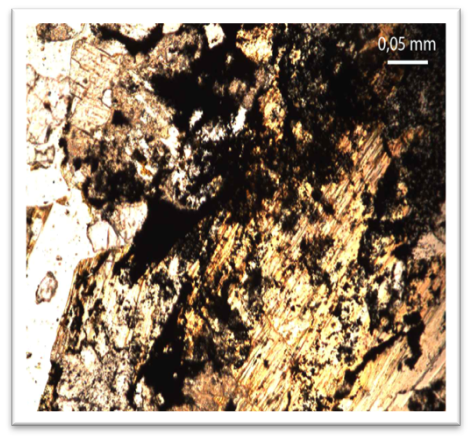 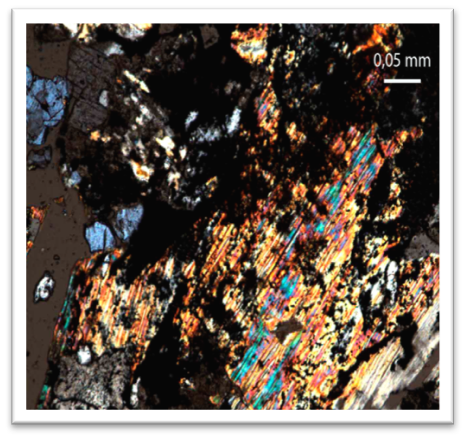 В целом порода имеет гранолепидобластовую структуру основной ткани. Текстура сланцеватая.
Рис.13 (шлиф 6-1) Зерна кварца в серицит-хлоритовой массе.
Кварц-серицитовый сланец с биотитом (обр.6).
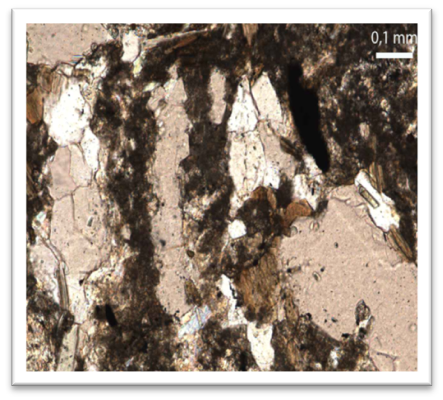 Крупные зерна кварца занимают около 50% общего объема породы. Кварц мелкозернистый, вытянутой формы
Рис.14(шлиф 6) Кварц, серицит.
Николи II
Николи Х
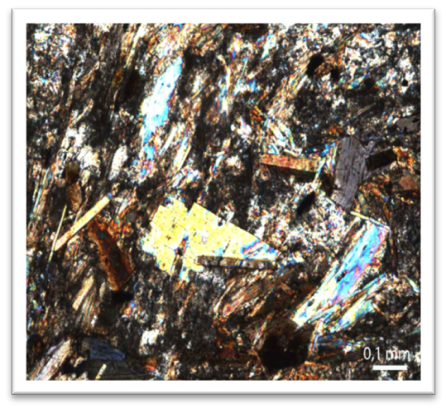 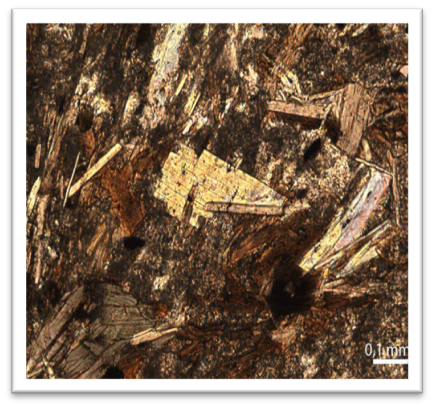 Пространство между зернами заполнено рудным веществом (лимонит). Структура основной массы лепидогранобластовая за счет чешуек слюды и зерен кварца. Текстура сланцеватая.
Рис.15 (шлиф 6) Биотит, лимонит в кварцево-серицитовой массе.
Серицит-хлорит-кварцевый сланец (обр.7).
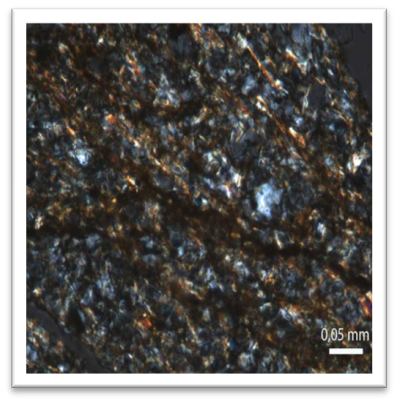 Николи Х
Николи II
Рис.16 (шлиф 7) Серицит-хлоритовая масса с зернами кварца
Образец состоит преимущественно из мелкочешуйчатого серицита , хлорита, кварца и рудных минералов, таких как магнетит, пирит и лимонит.
Текстура сланцеватая, структура породы гранолепидобластовая.
Тектоническая брекчия (обр.8)
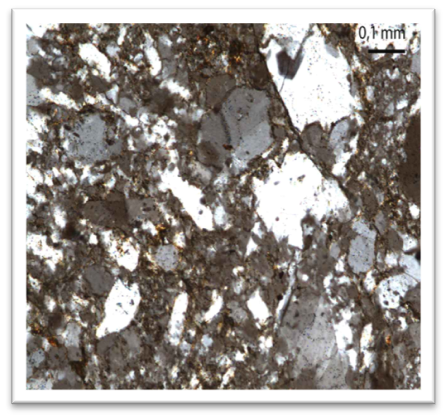 Обломки представлены кварцем. В цементирующей массе также встречаются зерна кварца, серицит - и хлорит. Присутствуют магнетит и пирит.
Николи X
Николи II
Рис.17 (шлиф 8) Обломки кварца в серицитовой массе
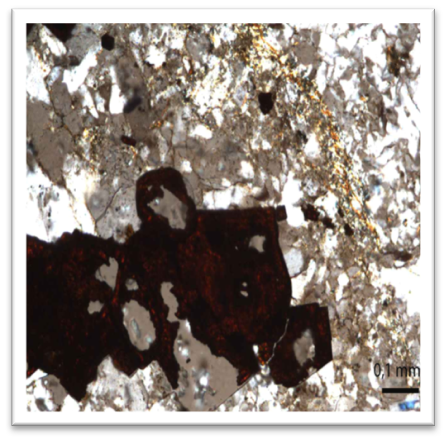 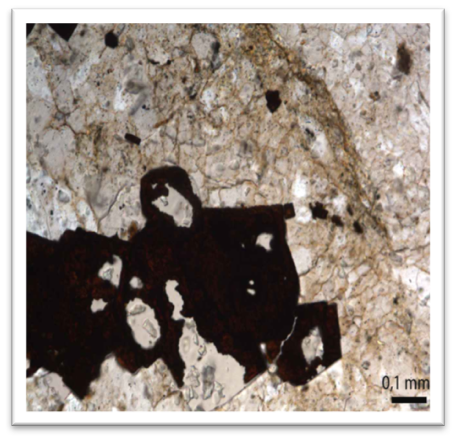 Структура породы обломочная, текстура брекчиевая. Обломки породы различной формы, от 3 до5 мм.
Рис.118 (шлиф 8) Магнетит, серицит, кварц.
Термобарогеохимические исследование газово-жидких включений в кварце
Газово-жидкие включения неравномерно распространены по площади образца, чаше всего встречаются в зонах пересечения трещин. Включения имеют четкие границы, имеют преимущественно эллипсовидную (рис.19) или округлую форму, так же присутствуют редкие включения частично ограненной формы (рис.20).
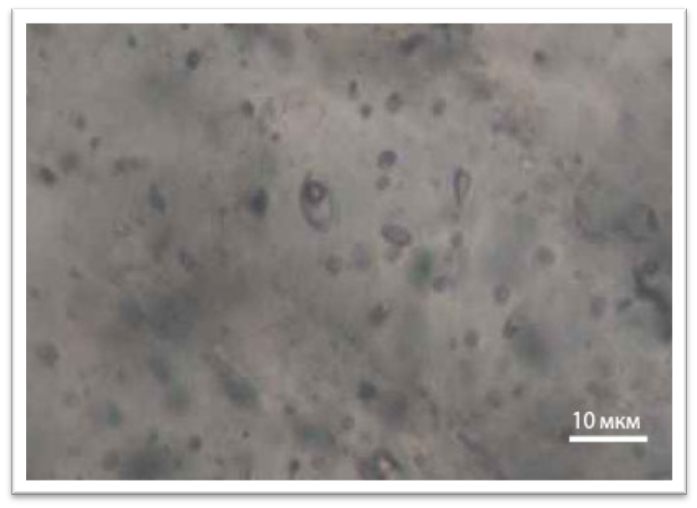 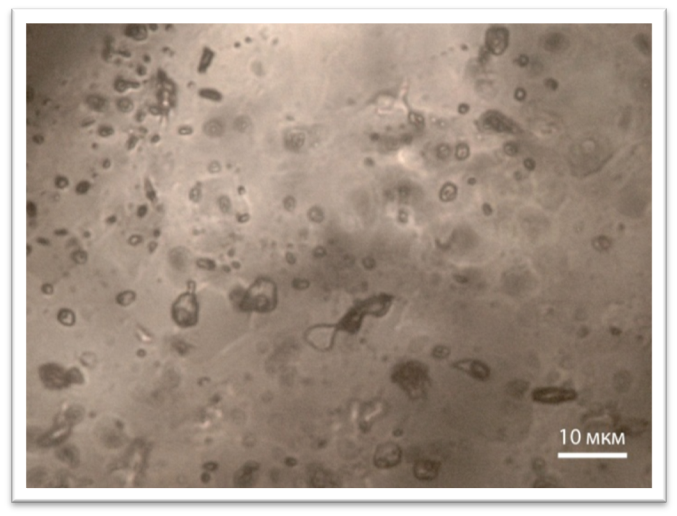 Рис. 19 Газово-жидкие включения эллипсовидной формы.
Рис.20 Газово-жидкие включения в кварце округлой и полу-ограненной формы.
На гистограмме гомогенизации отображены три области температурных значений, которые соответствуют различным этапам  образования кварцевой жилы
Рис.21 (обр.9.3) Гистограмма температуры гомогенизации флюидных включений в кварце.
Область значений I – низкотемпературные включения, с диапазоном температур от 140 до 165 °С. Из общего количества низкотемпературных включений (8 значений),  50% имеют наиболее высокую T гом. от 160 до 165 °С.  Данные включения по форме, размерам и расположению являются вторичными, и не связаны с рудообразованием.
        Область значений II- среднетемпературные включения, с диапазоном температур от 175 до 220 °С. Из общего количества среднетемпературных включений (24 значения), 41% имеет наиболее высокую Т гом (10 значений мах) от 200 до 220 °С.
        Область значений III – высокотемпературные включения, с диапазоном температур от 225 до 250 °С. Из общего количества высокотемпературных включений (10 значений), 66% имеют наиболее высокую Т гом. (4 значения мах) от 245 до 250 °С.
        Таким образом, преобладающее количество газово-жидких включений в кварце относятся к среднетемпературным включениям,  образованных в диапазоне температур от 175 до 220 °С, из которых 41% образован в температурном интервале 200-215 °С.
10. Заключение
1. В результате текстурного анализа вмещающих пород Григорьевского участка выделены следующие макротекстуры:  массивные ,ланцеватые, брекчиевые и слоистые.
2. Установлены минеральный состав и структурные особенности вмещающих пород Григорьевского участка: 
- песчаников среднезернистой и крупнозернистой структуры, массивной текстуры, представленных зернами кварца и кварцевым цементом, а также лимонитом, заполняющим трещины. 
- алевролитов тонкозернистой структуры, слоистой текстуры, представленных кварцем и серицитом в преобладающем количестве, кальцитом, заполняющим трещины и выполняющим отдельные прожилки.
- серицит-хлоритовые сланцы  гранолепидобластовой структуры основной ткани и сланцеватой текстурой. Представлены серицитом, хлоритом, в меньшем количестве - кварцем, биотитом и лимонитом. 
- кварц-серицитовые сланцы  структуры, сланцеватой текстуры. Представлены кварцем, серицитом, биотитом, акцессорным магнетитом, а так же лимонитом, заполняющим межзерновое пространство.
- серицит-хлорит-кварцевые сланцы гранолепидобластовой структуры и сланцеватой текстуры, представлены серицитом, хлоритом, кварцем и рудными минералами (пиритом и магнетитом) в небольшом количестве. 
- тектонические брекчии  обломочной структуры и брекчиевой текстуры, состоящих преимущественно из кварца, серицита и хлорита, с заметным замещением гематита по пириту и развитой лимонитизацией по трещинам. 
3. Определена температура гомогенизации флюидных включений в кварце и построена гистограмма гомогенизации, на которой выделены три области значений температур:
- Область значений I – низкотемпературные включения, с диапазоном температур от 140 до 165 °С.
- Область значений II- среднетемпературные включения, с диапазоном температур от 175 до 220 °С.
- Область значений III – высокотемпературные включения, с диапазоном температур от 225 до 250 °С.
При написании работы были использованы материалы и консультации д. г.-м.н.  Белогуб Е. В. , к. г.-м.н. Л.Я. Кабановой, к. г.-м.н.А.М. Юминова, г.-м.н Синяковская И.В. Всем перечисленным специалистам автор выражает искреннюю признательность.
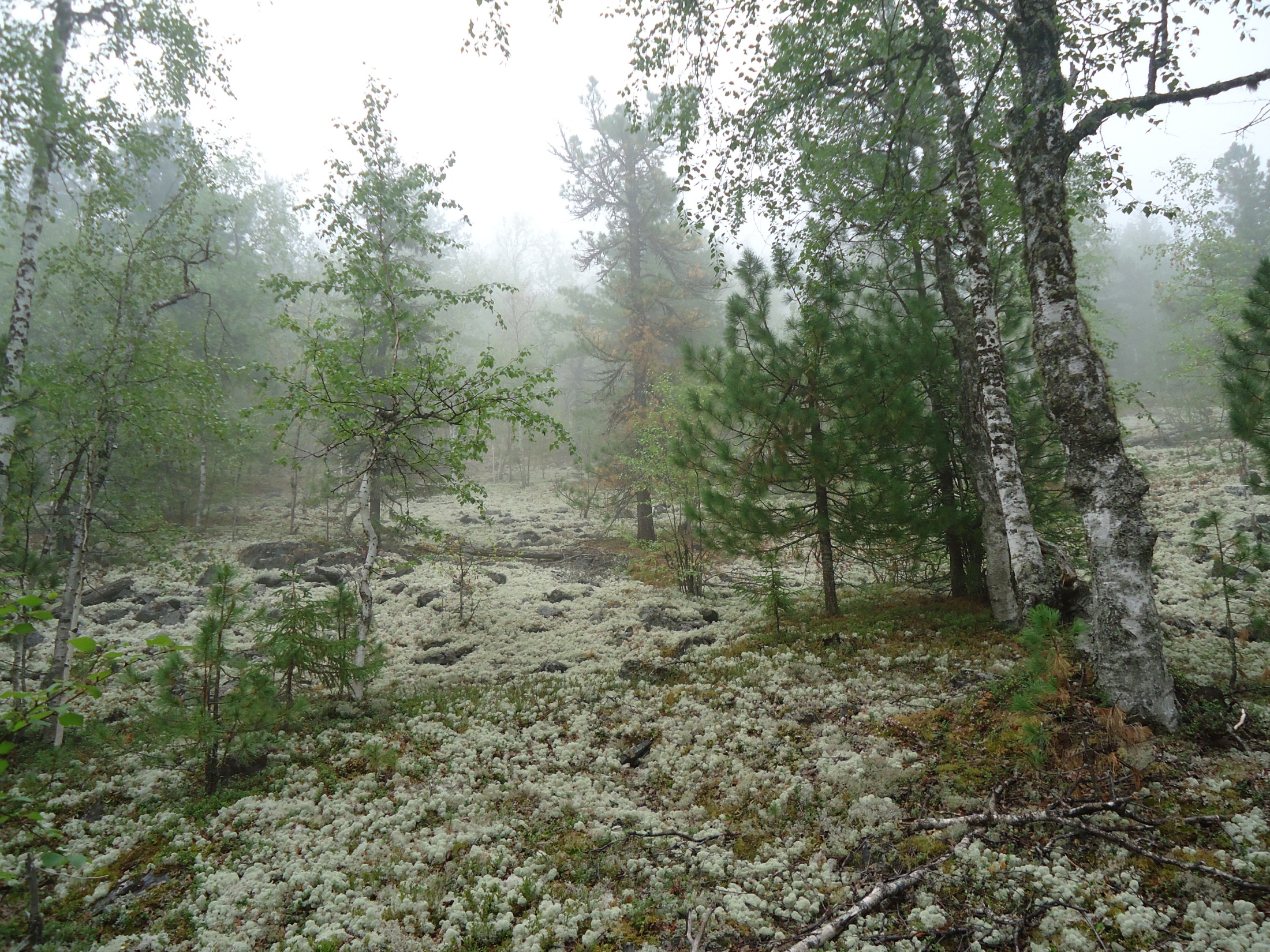 Спасибо за внимание!